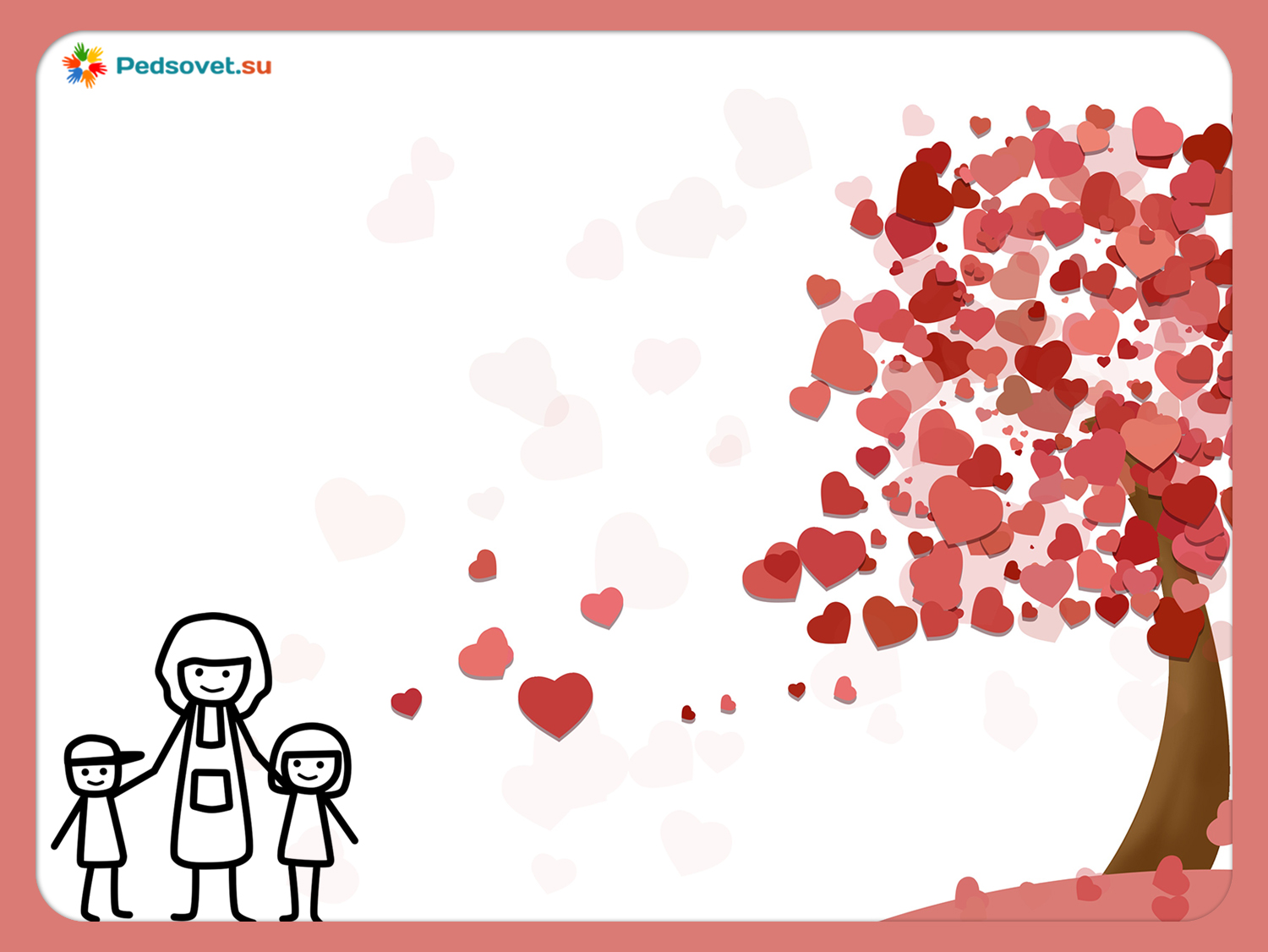 Лучшие практики
 родительского
 просвещения
День 
открытых дверей
МОУ СШ №6
33 мастер-класса
«Мамино сердце» открытка
Подарок для мамы 
своими руками
«Угадай мелодию»
«В гостях у Айболита»
Секреты красоты
Оригами
Подарок для мамы
Поиграем вместе
«Цветы для мамы»
Салон красоты
Дископати
«Искусница»
Творим сами чудеса, 
получилась красота
Художественный салон
Фитнес
Экокормушка
Салон «Здоровье ТУТ»
Игры и игрушки
Театральная маст-я
«Поле чудес»
«Мамина мудрость»
Игры и конкурсы
Лэпбук
«Мир Лего»
Изготовление игрушек
«Сладости для радости»
Оформление 
праздничного стола
Сердечко для мамы
Салон красоты «Завиток»
Фитосалон
Шокобокс
«Своя игра»
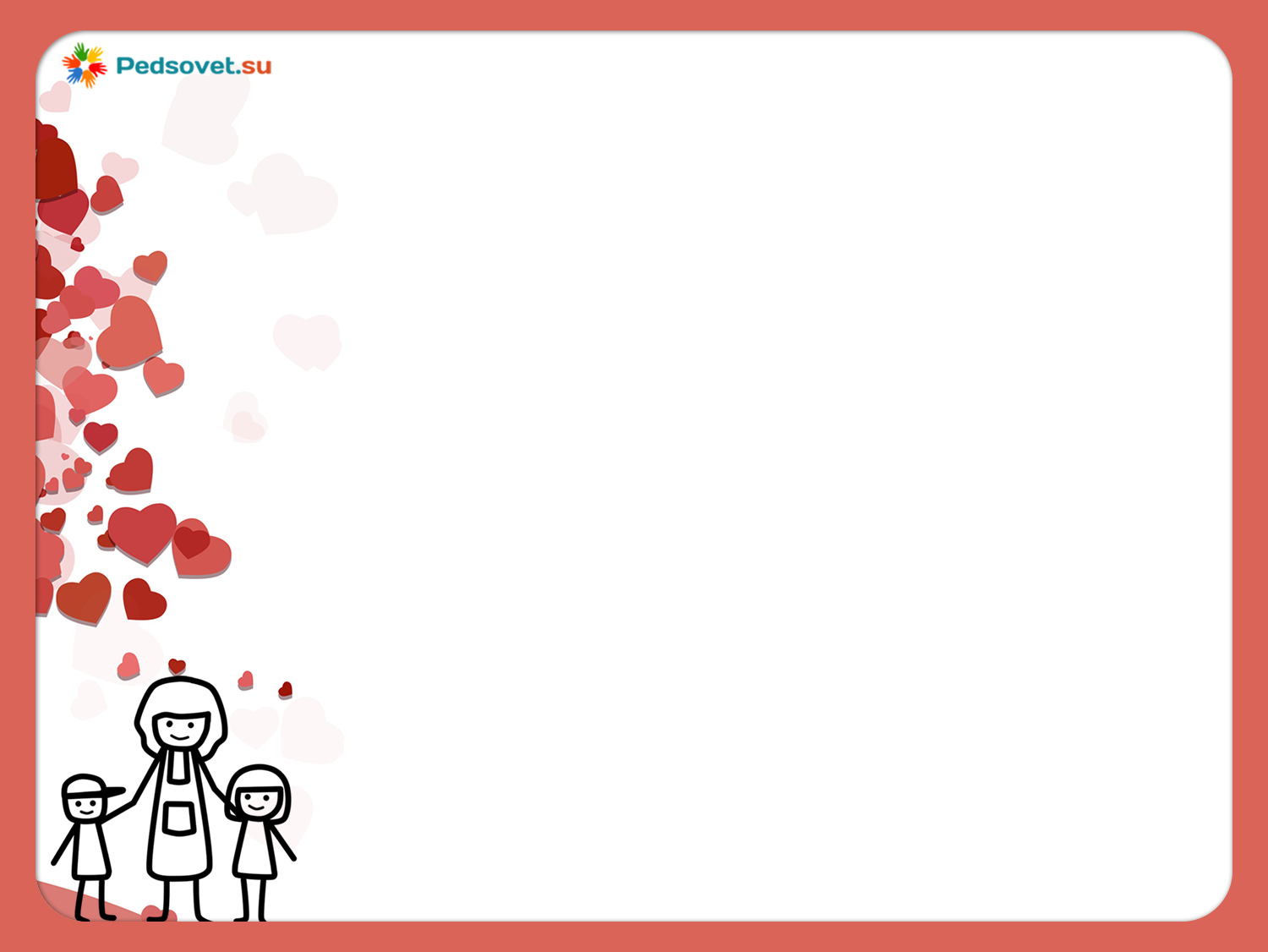 Салон красоты
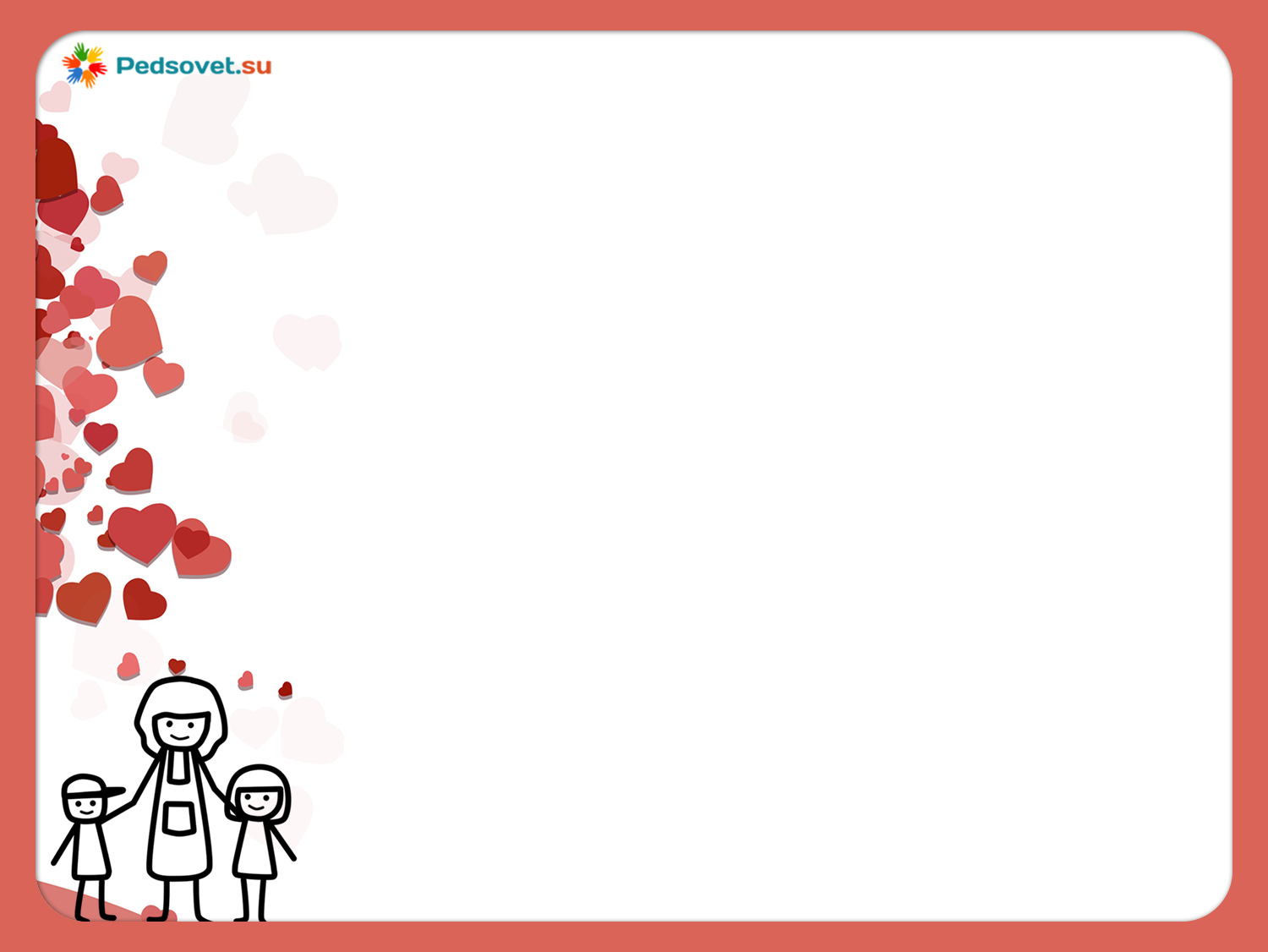 Салон «Завиток»
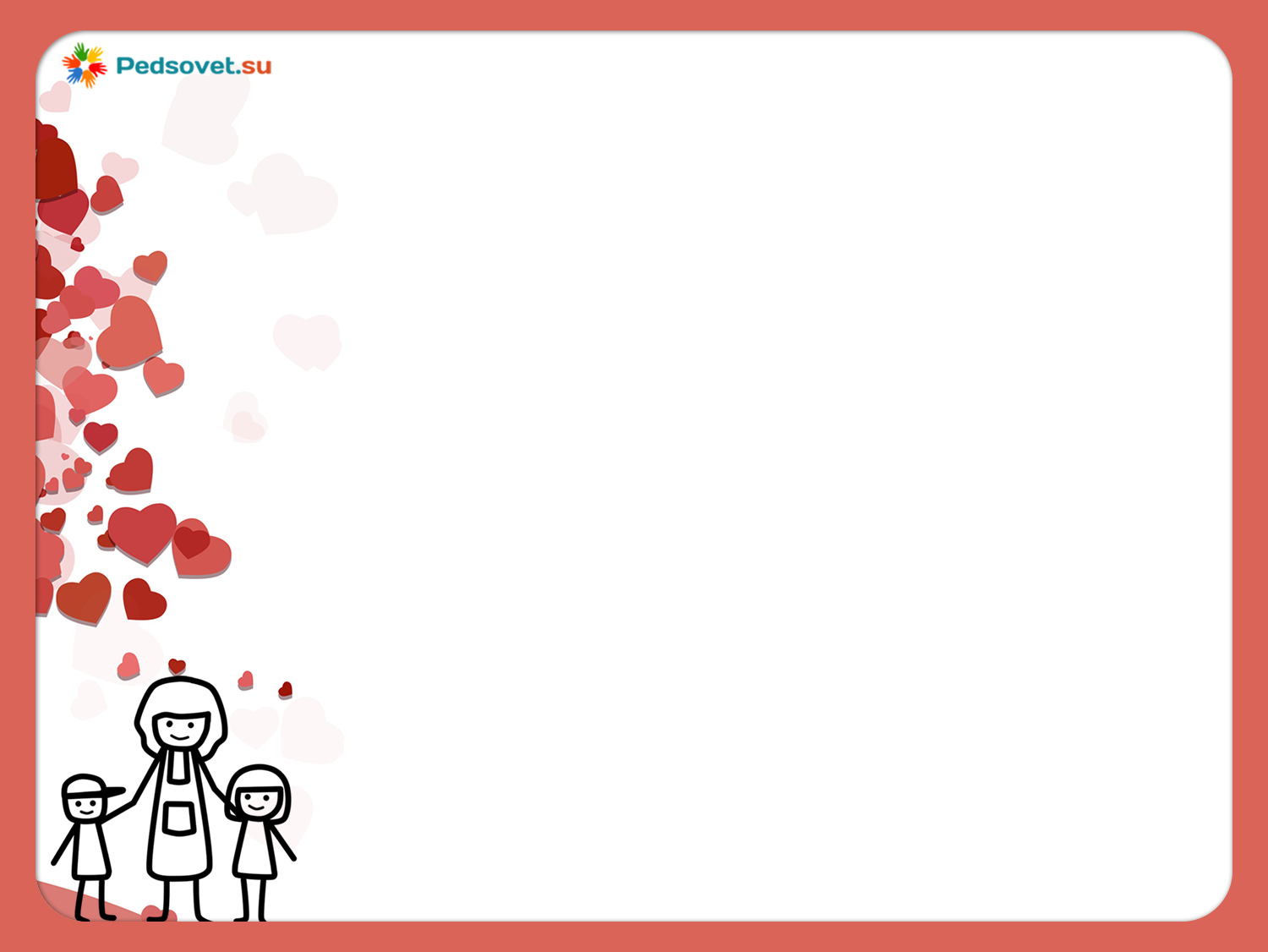 Секреты красоты
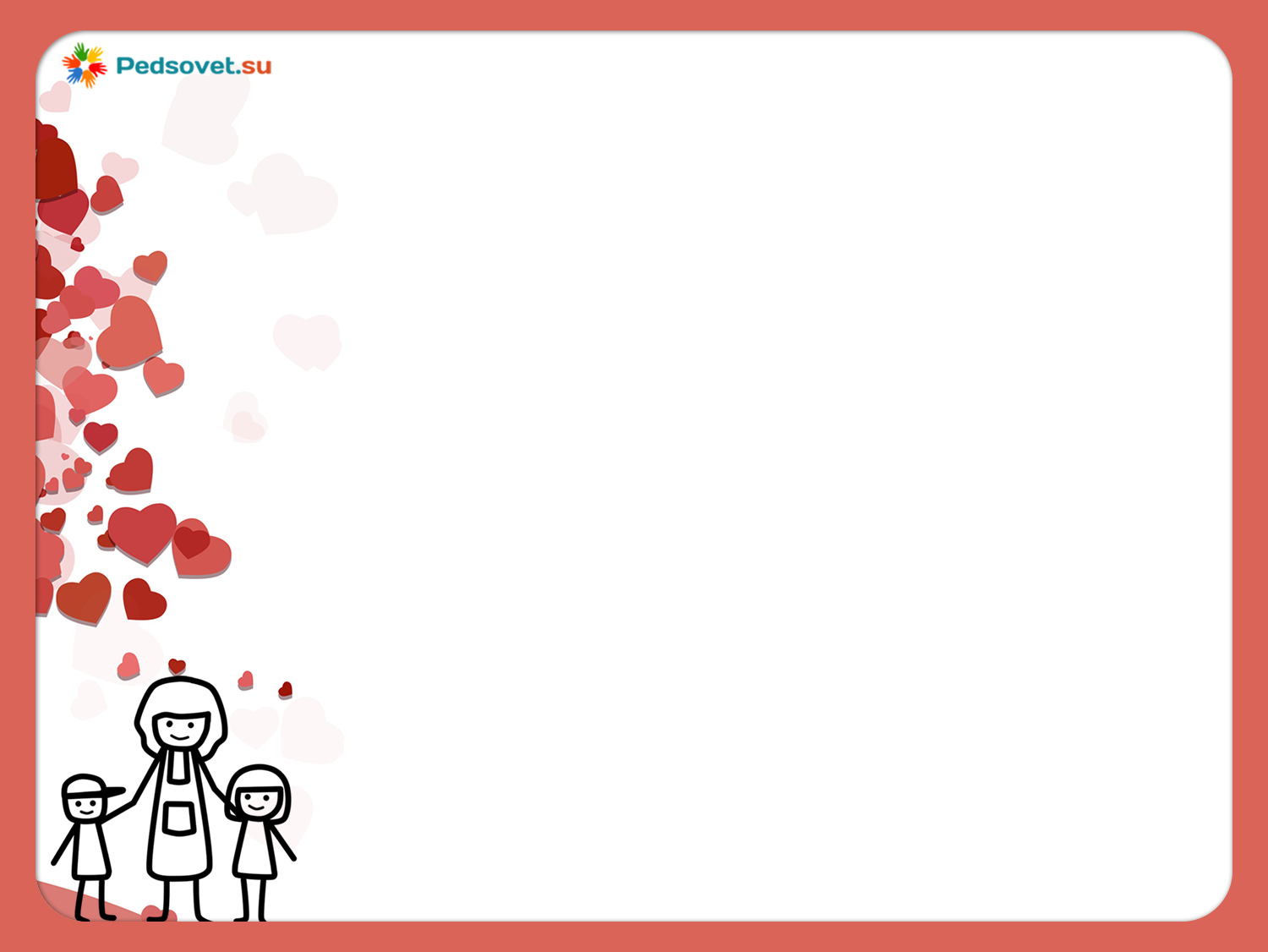 Салон «ЗдоровьеТУТ»
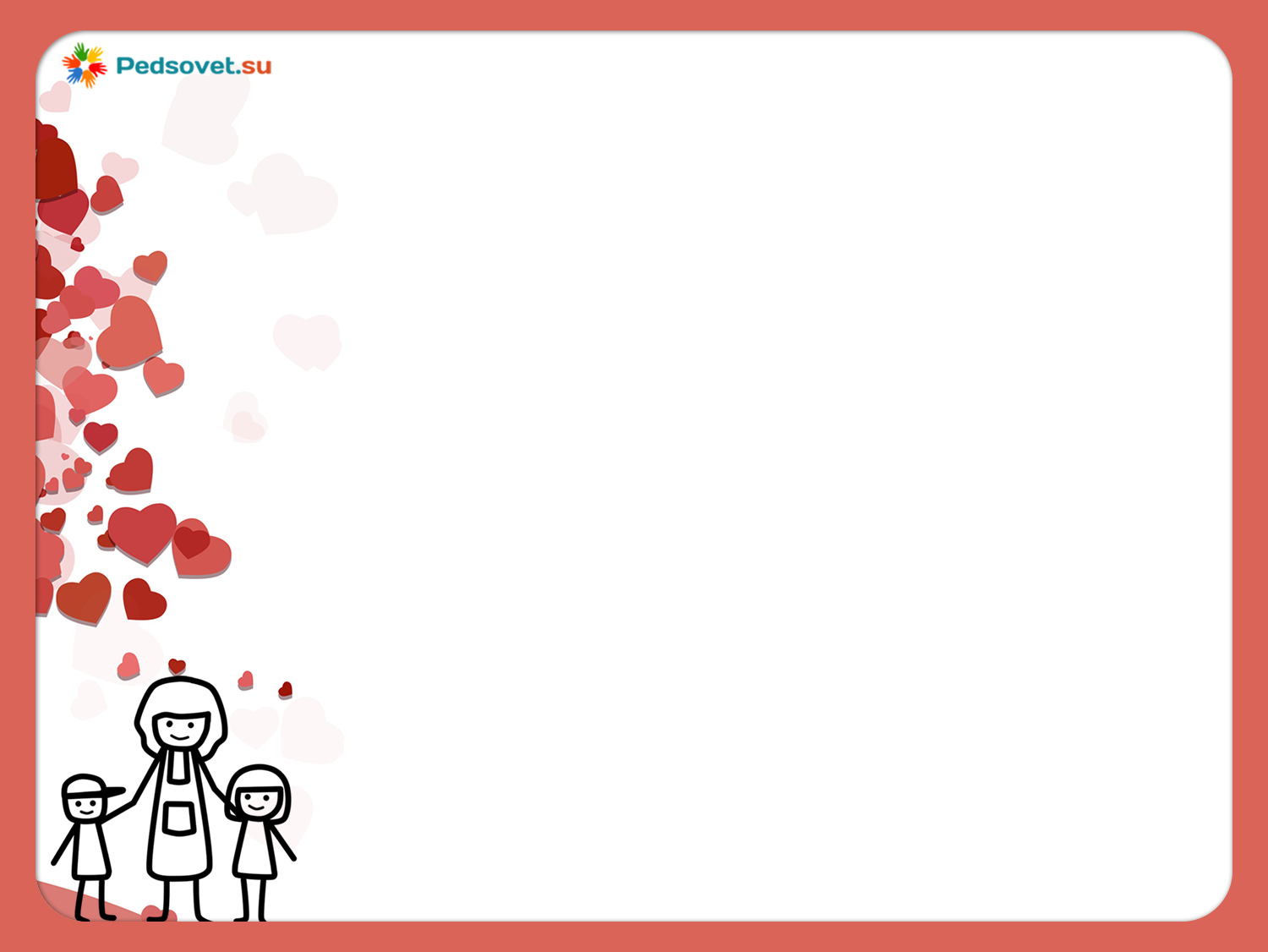 Фитнес
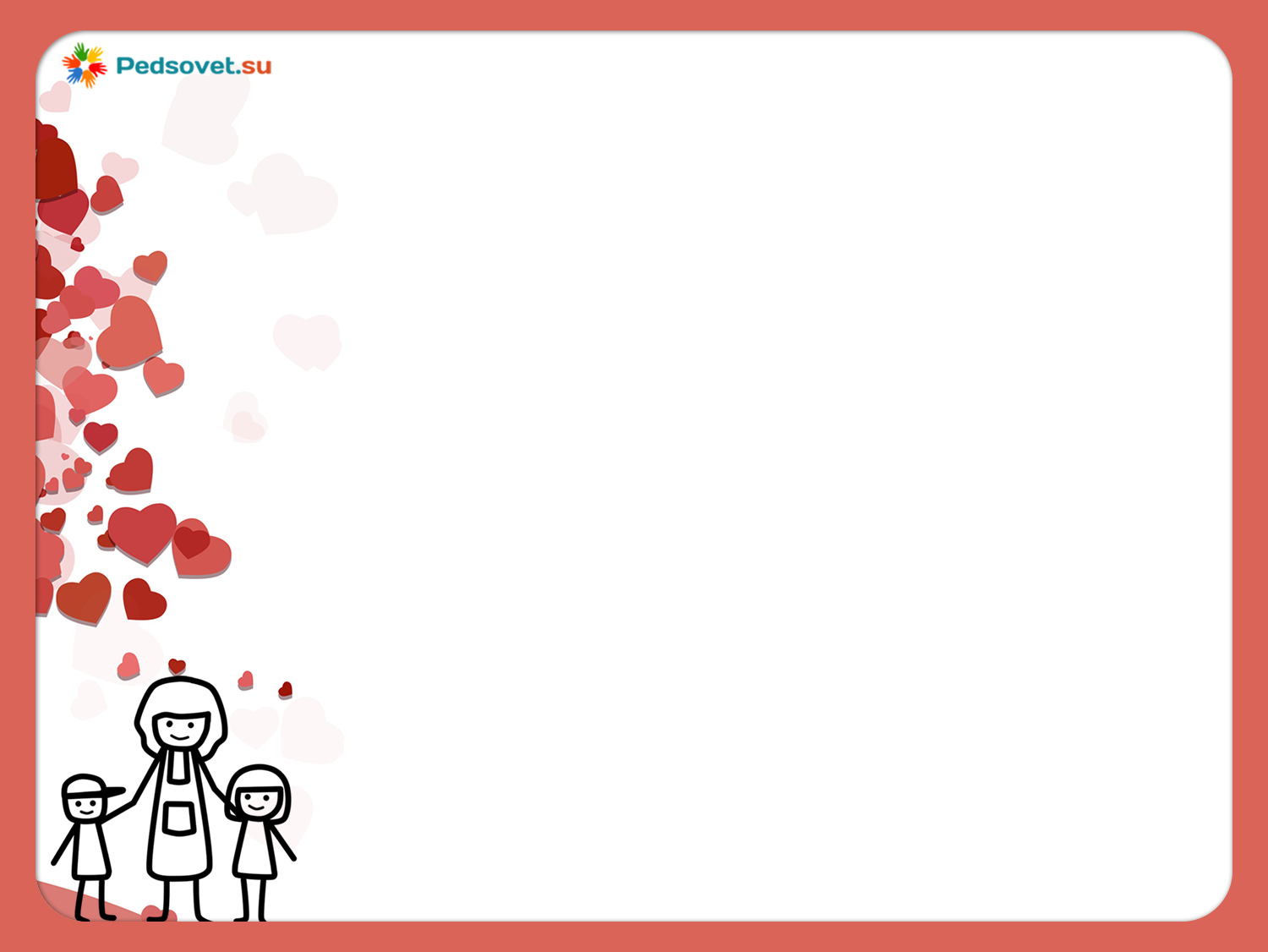 Театральная мастерская
Художественный салон
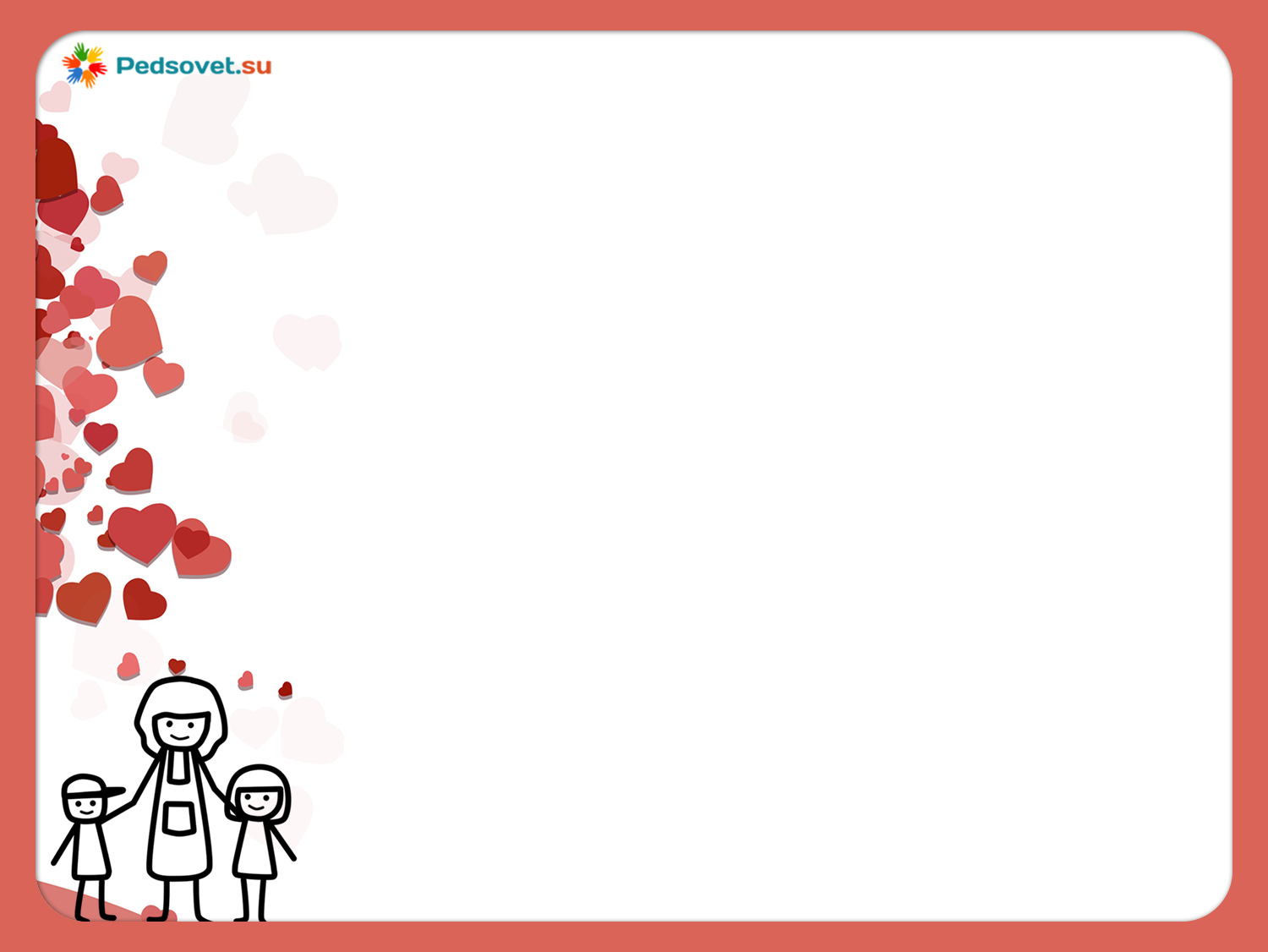 Салон «Искусница»
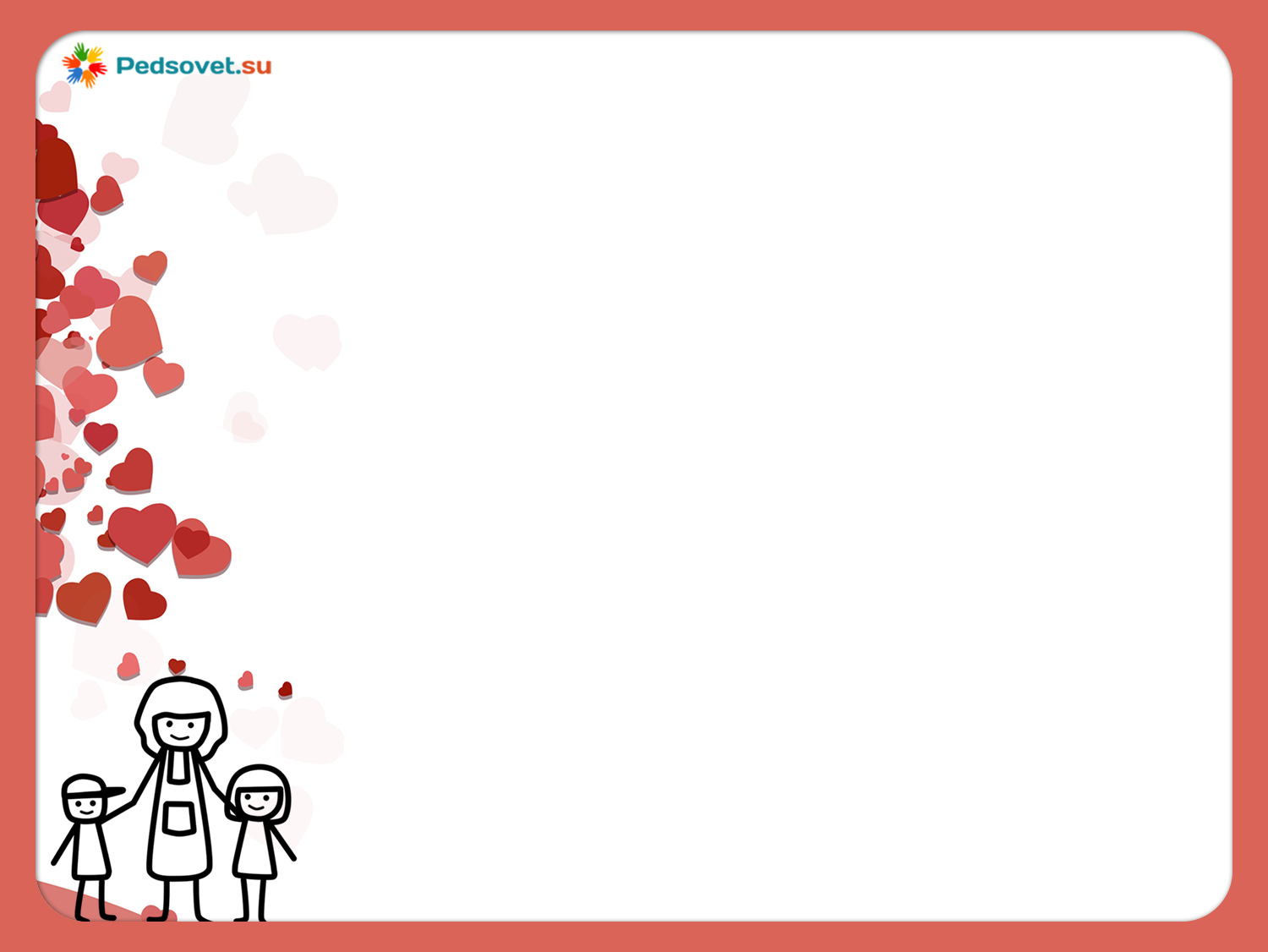 В гостях у Айболита
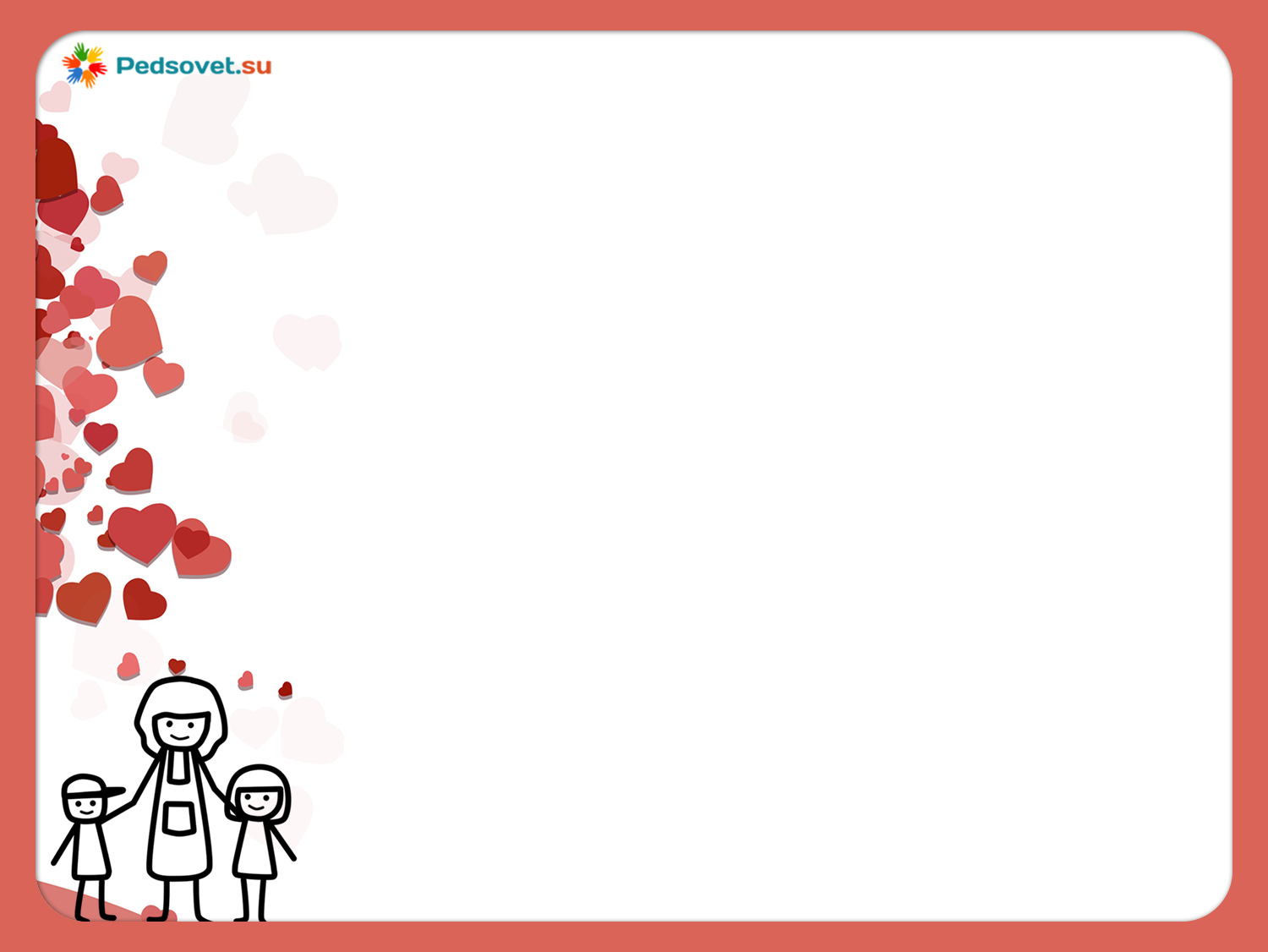 Изготовление новогодних украшений
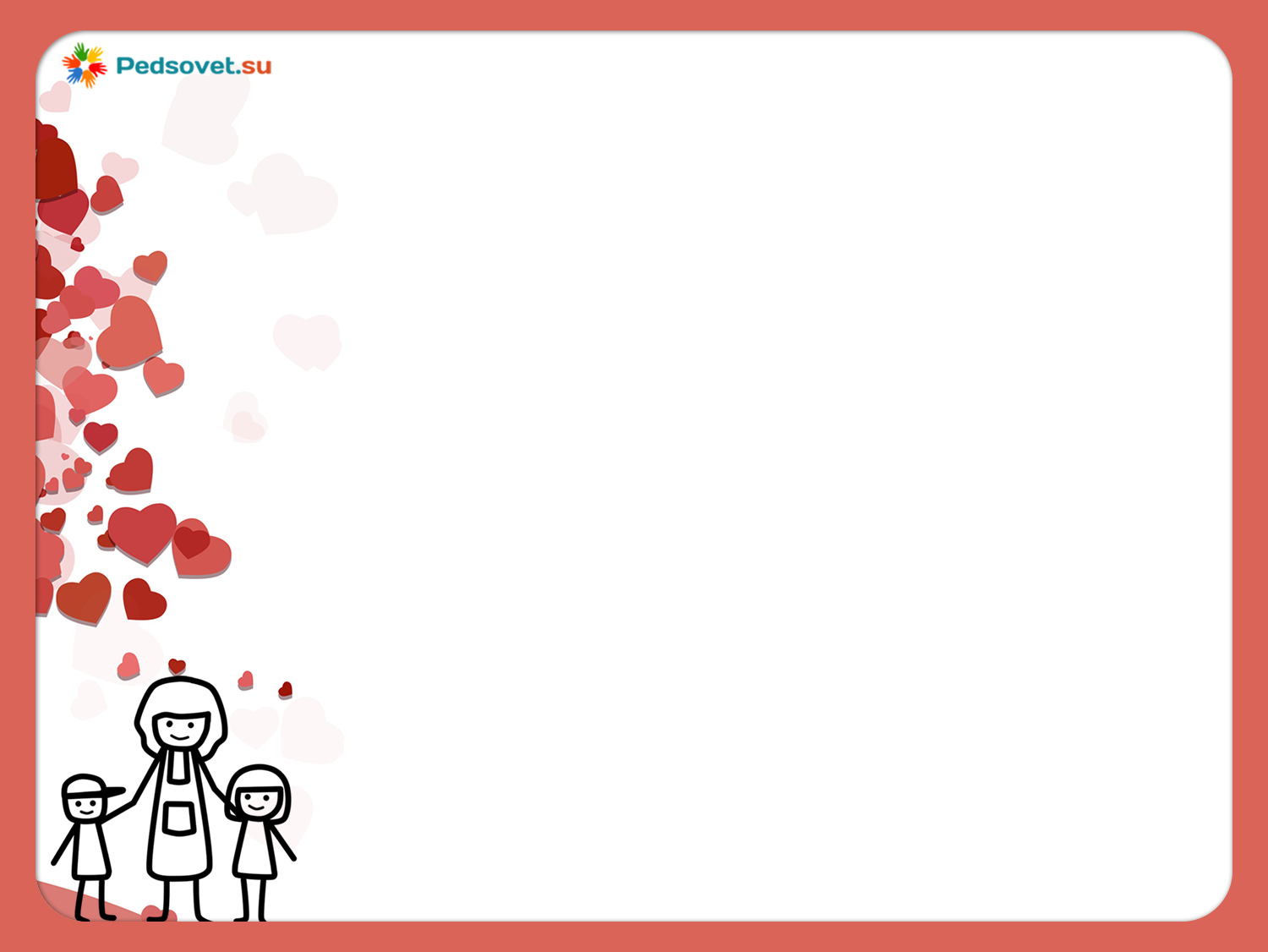 Дископати